SUB : insert here.
PLAY
SUB : insert here.
Question 1: insert here.
A. wrong
B. wrong
C. right
NEXT
A
B
C
BACK
BACK
Question 2: insert here.
A. right
B. wrong
C. wrong
NEXT
A
B
C
BACK
BACK
Question 3: insert here.
A. wrong
B. right
C. wrong
NEXT
A
B
C
BACK
BACK
Question 4: insert here.
A. right
B. wrong
C. wrong
NEXT
A
B
C
BACK
BACK
Question 5: insert here.
A. wrong
B. wrong
C. right
NEXT
A
B
C
BACK
BACK
Question 6: insert here.
A. right
B. wrong
C. wrong
NEXT
A
B
C
BACK
BACK
Question 7: insert here.
A. wrong
B. right
C. wrong
NEXT
A
B
C
BACK
BACK
Question 8: insert here.
A. wrong
B. right
C. wrong
NEXT
A
B
C
BACK
BACK
Question 9: insert here.
A. wrong
B. wrong
C. right
NEXT
A
B
C
BACK
BACK
Question 10: insert here.
A. right
B. wrong
C. wrong
GO HOME
A
B
C
BACK
BACK
SUB : insert here.
PIPI
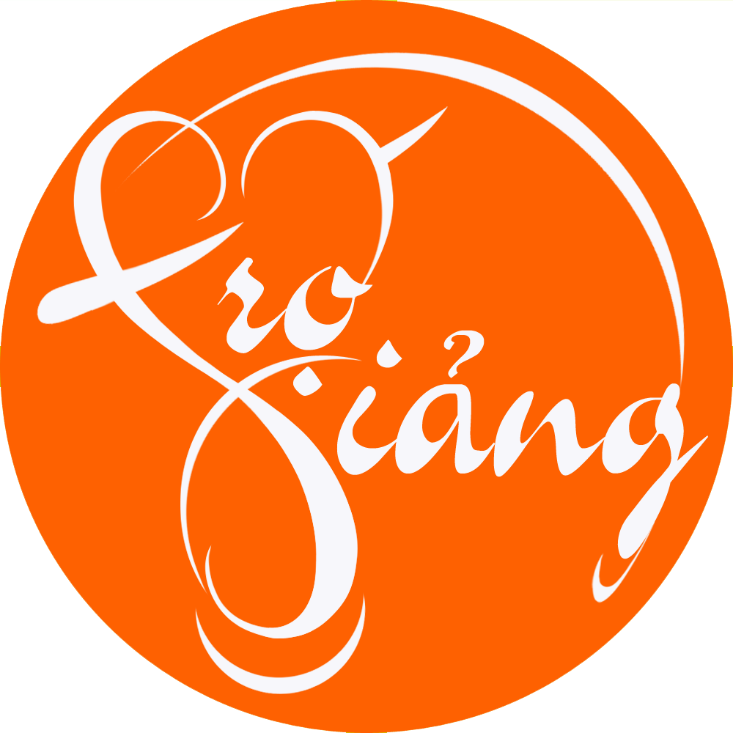 SUBSCRIBE my channel, please
- Từ hôm nay, tất cả trò chơi trên kênh youtube TRỢ GIẢNG đều có file tự tải về ở phần mô tả video, nhầm tạo điều kiện tốt nhất cho thành viên đã ĐĂNG KÝ ủng hộ kênh youtube TRỢ GIẢNG nhận trò chơi mới một cách nhanh nhất. Cảm ơn các bạn đã ủng hộ TRỢ GIẢNGĐăng ký kênh tạo động lực cho mình ra nhiều trò chơi mới bạn tôi nhé!( Sến xíu : yêu các bạn thật nhiều hihi : )
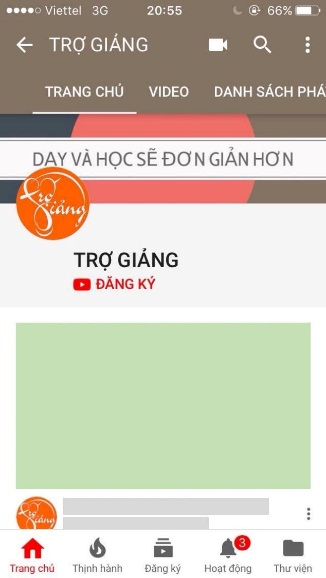 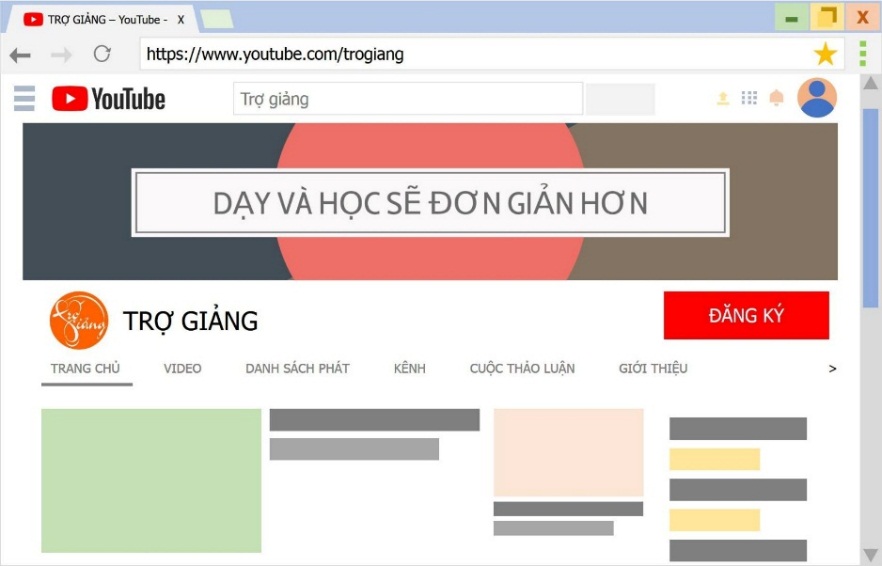 TỪ MÁY TÍNH
TỪ ĐIỆN THOẠI